What is the Sole Purpose of an SMSF – reduce tax or save for retirement
Manoj Abichandani 
B. Bus. (UTS), Tax Agent
CTA, SMSF Specialist (UNSW)

Manoj has worked in a Specialist SMSF CPA Firm for 26 years advising over 600 funds on various aspects of SMSF. Currently he works as a SMSF Technical Director for Deed Dot Com Dot Au Pty Ltd as a trainer and helps SMSF solicitor in updating their SMSF Trust Deed. 

He has written Australia’s first online SMSF Audit Software  where over 1200 + SMSF Auditors initiated over  82,000 SMSF audits in the past year.
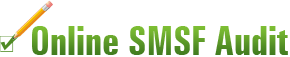 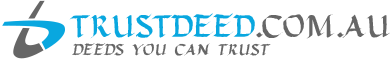 What is the Sole Purpose of an SMSF – reduce tax or save for retirement
Investments Rules to avoid Breach
ATO powers to unmask Trusts and Sub-Trusts – Aussigolfa Case
Auditing tips on some unique investments
Retirement Income Covenant Position Paper – Released in July 2021
House Keeping - Audio
If Computer sound is not audio able

Phone the number on your panel
Enter Access Code
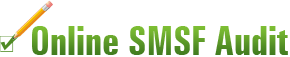 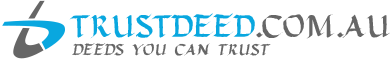 House Keeping – Hand Out
Copy of this Presentation can be downloaded
From the Panel
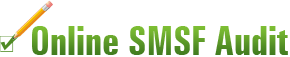 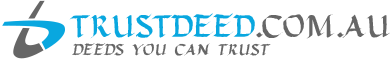 House Keeping – Questions on this Presentation
If you have any Questions on this Presentation 
Type in your questions in the panel
Speaker will answer all your questions 
         after the presentation
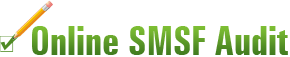 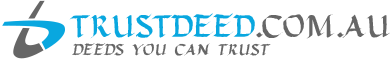 Legal & Financial Disclaimer & Disclosure- Webinar is for educational purposes
In providing the below information, neither Manoj Abichandani  (presenter) or an employee of Deed Dot Com Dot Au Pty Ltd is providing any financial or Legal advice as any Financial advice is based on the information provided by you  with regard to your financial needs and objectives. The information below  is intended to provide only broad, general guidelines which may be helpful in assessing and making decisions about financial products and general information which is available elsewhere that may help meet your financial needs and objectives. This material may also contain general educational topics about investing, legal and financial matters. It is most important that you understand that your actual experience will differ from these illustrations and examples. 

That is why you should consult an appropriately qualified financial planner, legal advisor or Estate planner, who can assess your situation with updated data and assumptions on a periodic basis. Information provided here is not intended to be investment advice or a projection of future investment performance. No one can foresee the future and, it is not a projection of the potential return of any investment, nor is it a projection of future inflation rates or the state of the world or domestic economy. You should seek the guidance of a financial or investment professional before proceeding with any investment decision or any super contribution or set up Decision. Our examples and illustration does not contain your income tax calculations and legal concepts; it does not constitute tax or legal Advice. These illustration may require the guidance of a tax, legal  or accounting adviser.
 
In creating the illustration certain assumptions were made with respect to investment returns, the economy, and home loan interest rates . The reports and graphics included are directly dependent on the quality and the accuracy of the data and assumptions (including rates of return and future interest rates) . Where future rates of return are assumed, these returns do not reflect the fees and charges associated with Investments, which would reduce the results. You are encouraged to review and consider performance information, which you can request from your investment professional and other securities advisor who may recommended asset/s that may be referenced in this material when assuming any future rates of return for any super contributions  & investment.

Keep in mind that past performance is not a guarantee of future results. A prospectus or PDS must be read carefully when considering any investment in securities or super contribution in a fund. 

No liability is assumed resulting from the use of the information contained in this financial  presentation and the examples used  Responsibilities for financial decisions are exclusively in hand of the viewer and not in hands of  the presenter.
[Speaker Notes: May require more than one slide]
What is the Sole Purpose of an SMSF
Problem

Trustees are setting up SMSF’s without knowing the Sole Purpose Test 
Accountants are Setting up SMSF’s disregarding the need for an AFSL
Financial Planners do not know how to write Statement of Advice
Accountants with limited licence of a “Financial Planner” are not savvy on SIS Rules
Over 30,000 new funds are created each year (Over 600,000 funds and $1 Million Trustees)
Younger trustees  are setting up funds with low balance and investing in non-traditional investments 
Over 13,000 SMSF’s have never lodged their Income Tax Returns
[Speaker Notes: May require more than one slide]
Result :-
Funds are being created for investments in

Reduction of Tax payable
Transition to Retirement Strategies
Catch up Contributions
Bit coins and other types of Crypto Currencies
House and Land packages – outskirts of Melbourne / Townsville / Sydney
Off the plan units – SMSF has no chance of getting the loan approved
Early access of preserved benefits
Roll over of less than $200,000
New Funds Created
Member Size
Age & Gender
Taxable income of individuals who were SMSF members as at the end of June 2020.
Pensioners     Accumulators
Legislation…
Section 62 Sole Purpose Test
(1)  Each trustee of a regulated superannuation fund must ensure that the fund is maintained solely:
	(a)  for one or more of the following purposes (the core purposes):
		           	(i) Members retirement
			(ii) Age 65 or Preservation Age
			(iv) Members Death for dependants or LPR
	(b) for one or more of the core purposes and for one or more of the following purposes (the ancillary purposes) 
Provision of benefits after termination of employment
Provision of benefits if cessation of work is due to ill health
After Members Death to dependants and or to LPR
Other benefits approved by the regulator
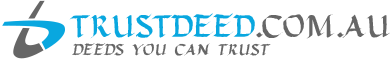 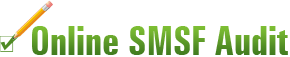 [Speaker Notes: May require more than one slide]
SMSFR 2008/2 - Application of the sole purpose test in section 62
Parra 5. Determining the purpose for which an SMSF is being maintained requires a survey of all of the events and circumstances relating to the SMSF's maintenance. This enables an objective assessment of whether the SMSF is being maintained for any purpose other than those specified by subsection 62(1).

Parra 7. A strict standard of compliance is required under the sole purpose test. The test requires exclusivity of purpose, which is a higher standard than the maintenance of the SMSF for a dominant or principal purpose.
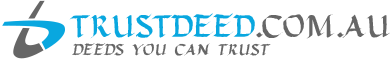 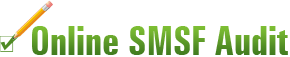 [Speaker Notes: May require more than one slide]
Benefits which are “incidental, remote or insignificant” to the members
Breach of the sole purpose test include where:
the trustees sought the benefit
the decision making of the trustees was influenced by the benefits
the provision of the benefit imposes a cost on the fund

Factors that may indicate that the sole purpose test was not breached would include:
the benefit is an “inherent or unavoidable”
the benefit is “remote or isolated, or is insignificant”
the benefit is on an arm’s length commercial basis
All investments are properly considered and consistent with investment strategy
Examples
1. Investment in a pooled holiday property
Pay market rate – Free upgrade if available
Trustee did not seek this benefit
Upgrade did not influence investment decision making
Inherent feature of the investment

2. Individual Home or Unit
House needs repair - Trustees stays in the house to get it significant repair and pays normal rates
Business Travel – If unit is empty – trustee stays and pays normal rent
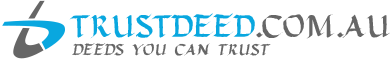 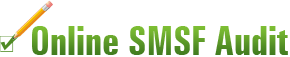 [Speaker Notes: May require more than one slide]
Examples
3. SMSF trustee invests in a company that owns a block of holiday apartments
The members go this destination every year
The trustee negotiate to stay for free – this is NOT a standard feature
The SMSF gets less income for free stay 

4. Painting displayed at Trustees Home and pay rent to the SMSF – even if members are retired
5. SMSF paid for travel & Accommodation to Trustees to inspect property
6. SMSF pays higher than market interest rate to a related party LRBA
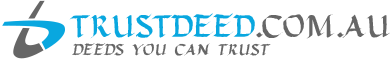 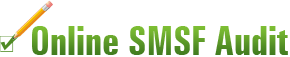 [Speaker Notes: May require more than one slide]
Examples - Contribution
Catch Up Contributions

Husband & Wife have only Employer Contributions since 2018 – 19 Financial year of $6,000 and have sold Investment Property in 2021 – 22 with capital gain of $100,000 each

Catch up Contribution $19,000 X 3 = $57,000
Gap in 2021 – 22 = $21,500

Total possible Concessional Contributions $78,500
SISR13.18AA SMSF - investment in collectables and personal use assets
For section 62A  applies to investments involving any of the following ( section 62A items ):
  Artwork ; jewellery; antiques; artefacts; coins, medallions or bank notes; postage stamps or first day covers; rare folios, manuscripts or books; memorabilia; wine or spirits; motor vehicles; recreational boats; memberships of sporting or social clubs.
Strict Rules:
Asset must not be leased to related party
 Item is stored in the private residence of a related party of the fund.
Within 7 days since the fund acquired the item -  insured in the name of the fund.
A related party of the fund must not use the item.
Transfer of asset to related party requires independent valuation
Temporary relief for assets held on 30th June 2011 had up to 1st July 2016
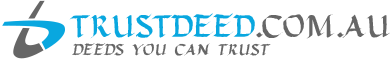 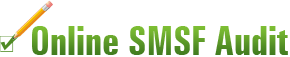 [Speaker Notes: May require more than one slide]
Court Cases…
Deputy Commissioner of Taxation (Superannuation) Vs Graham Family Superannuation Pty Ltd FCA 1101
SMSF Purchases property in 2007 and leases it to son
Rent of $60,762 was outstanding by 30th June 2012
Trustees purchased items for themselves and then repaid the loan
Issues:
Rented to a related party (Son) – but at market value
Sole purpose may not  have been breached as the investment was for retirement benefits
The question is  more to do with Section 71 in-house asset rather than Section 62 Sole Purpose test
 Husband had a dominant role in investments – Penalty $30K Wife $10K 
 Fund was NOT made non-compliant – over 90 breaches
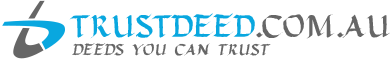 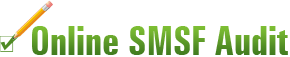 [Speaker Notes: May require more than one slide]
Aussiegolfa Pty Ltd (Trustee) Vs FCT [2017] FCA 1525
Doma Com Fund
(Managed Investment Scheme)
SMSF
(1 Member)
(Employee of Doma Com)
$28,000
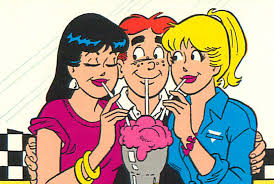 $76,000
25%
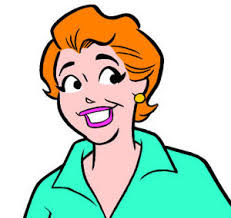 Members Mother
 50%
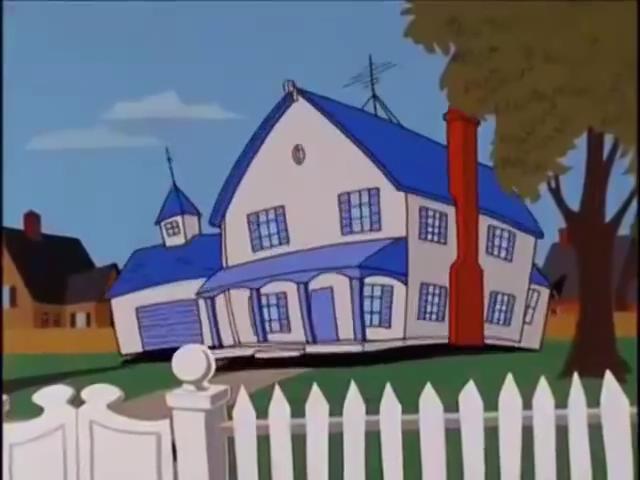 Sub- Fund
Lease to Student
Housing Authority

Sub-lease to
Members Daughter
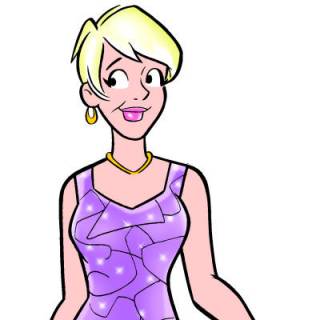 Members Sister SMSF
25%
[Speaker Notes: May require more than one slide]
Aussiegolfa Pty Ltd (Trustee) Vs FCT [2017] FCA 1525
The ATO considered
The lease to daughter is a breach of Sole Purpose test
In-house asset – investment in a related trust (Units held by the SMSF in the Doma Com sub-fund)

SMSF Trustee : Investment is in Doma Com and not in the sub fund and Doma Com is a “widely held unit trust”
Court Decided : Breach of Section 62 – Sole Purpose Test (providing present benefits)

SMSF Auditor:
Do you check the name of the tenant on residential property?
What if the lease is a relatives name?
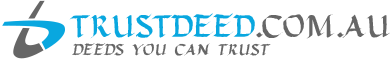 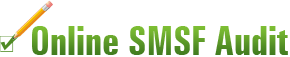 [Speaker Notes: May require more than one slide]
Can a SMSF Conduct a business & breach Section 62?
What is a business?
Active buying and selling of shares – day trading
Buying Westpac shares and Westpac is conducting a business
Annually buying a block of land / Sub- divide / build a duplex and sell
Operate a news agency  /  accountancy practice / Café 

Issues :-
Is the business employing related parties  - current day benefit (Section 62)
What is the price being paid – is it at arms length (Section 109 Issue)
What are the risks being taken by the trustees of the fund – borrowing (Section 67)
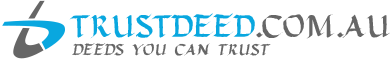 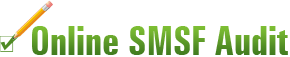 [Speaker Notes: May require more than one slide]
Large Size SMSF’s
600 SMSF have more than $20M
2400 SMSF have more than $10M
13200 SMSF have more than $5M
40,800 Funds have less than $50,000
21% or 126,000 funds have less than $200,000
48% Accumulators       31% Pensioners
21% In the wrong Place
19.5% have more than $1.7M
Typical Fund Balance
117,000 funds will pay tax @ 15% on Income over $1.7M
$444B will pay  tax @15%

If Income is 5% on $444B- then 22,200,000,000 is paying tax @ 15% of $3.33B
Instead of 47% or $10.43B – Tax loss of $7B approx
Criminal Charges - Kassongo Case – Early Access
4th Jan 2007 ASIC initiated civil proceedings against Atan Kassongo - He dishonestly failed to ensure that the KSF was maintained in accordance with the sole purpose test

Involved in the operation of an unlicensed financial services business
Offering people early access to their superannuation funds 
192 superannuates totalling $4,055,043 were deposited into the bank accounts of KSF. 
Kassongo then used KSF to obtain early access to these benefits by withdrawing and distributing the funds to the superannuants and agents engaged by him to assist in the early release scheme.
Kassongo had retained over $600,000 for himself by way of commission

This will now more or less stop due to Super Stream Ver 3
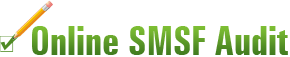 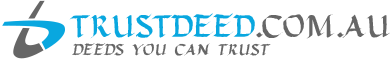 [Speaker Notes: May require more than one slide]
Auditors Role
Identify
Investments that offer a pre-retirement benefit to a member 
Providing financial help or a pre-retirement benefit to someone related to the fund,
Investments are to the detriment of the fund

Investigations:
Is every home purchased by a SMSF leased to a related party?
If there is an agent involved does not mean that a related party is not leasing the property
Outstanding Rent or the fund renting for lower than Market Rent 
If there is smoke  - there is a fire
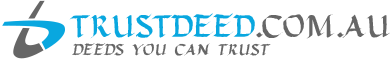 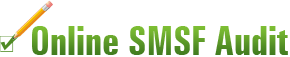 [Speaker Notes: May require more than one slide]
For further Enquires
please visit our websites: 
www.trustdeed.com.au 
www.onlinesmsfaudit.com.au 
www.justsign.com.au 
and chat with our agent.
Alternatively,  you - contact us 0296844199  or  
Email us at 
sales@trustdeed.com.au 
sales@onlinesmsfaudit.com.au
sales@justsign.com.au